Alpha-Beta Pruning
19级 匡亚明学院
张涛
棋类博弈
[1]两个玩家
[2]回合制，交互进行
[3]零和博弈
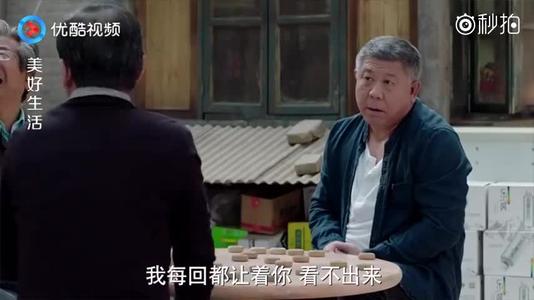 [4]双方都会把自己的优势
最大化（足够聪明）
[Speaker Notes: 解释一下零和博弈]
目录
Minimax 算法
优化 —— alpha-beta剪枝
优化的实际效果
Minimax算法
博弈树(game tree)
[1]相邻层的节点形状
不同
（代表不同玩家的回合）

[2]每个叶节点都有一个
评估值
（代表游戏的结果）
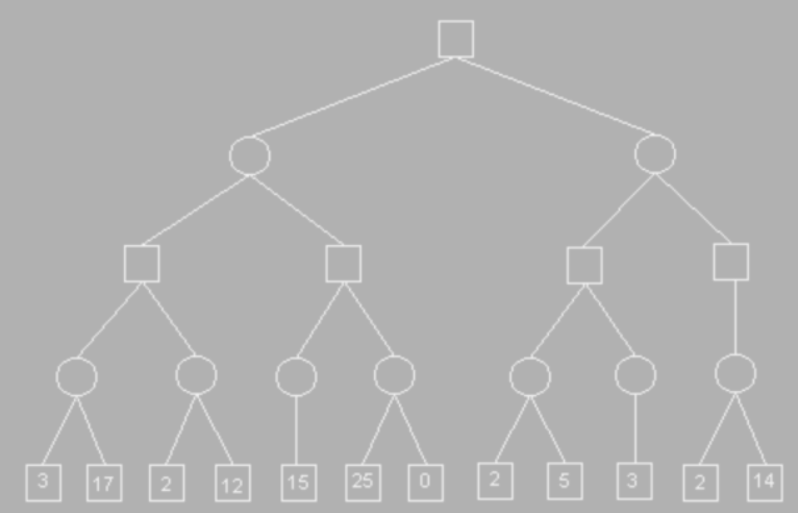 评估函数所打的值
                       →
博弈树 与 评估函数
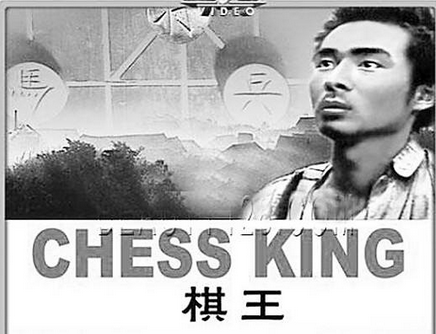 局势把的准   评估函数好

眼界看得远   博弈树建的好，搜的快
Minimax算法-基础概念
从 “我” 的角度来看

[1]最大化玩家（正三角） 
“我”

[2]最小化玩家（倒三角）
“对手”
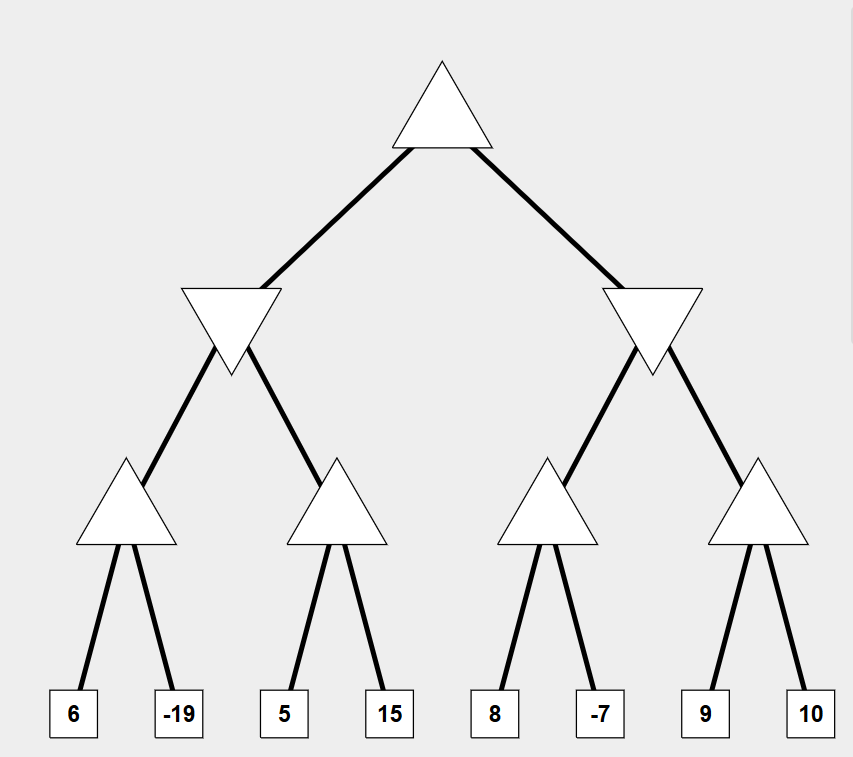 Minimax算法-概念过程
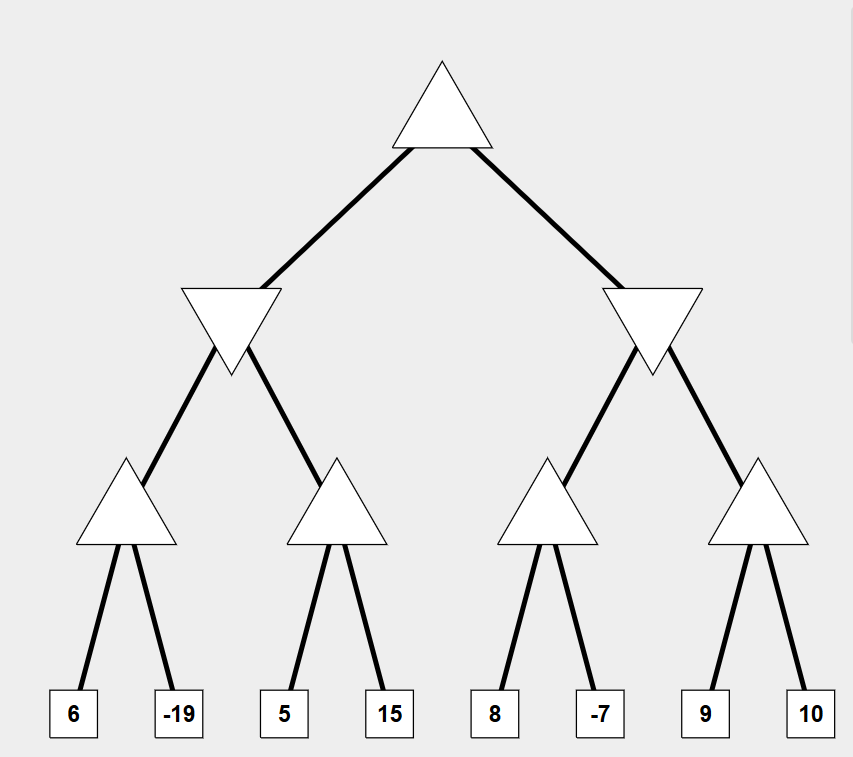 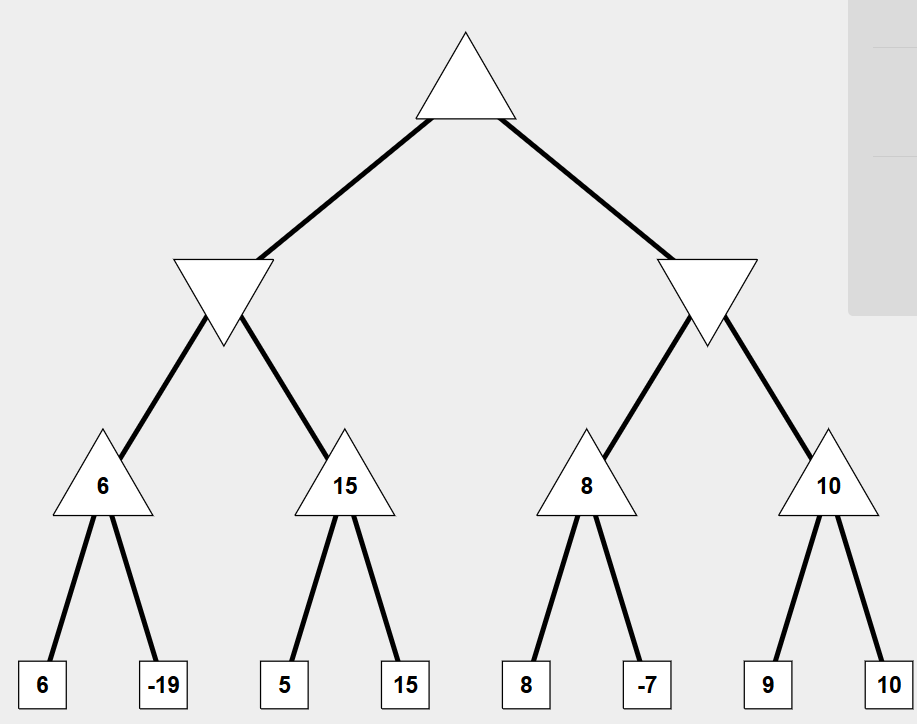 Minimax算法-概念过程
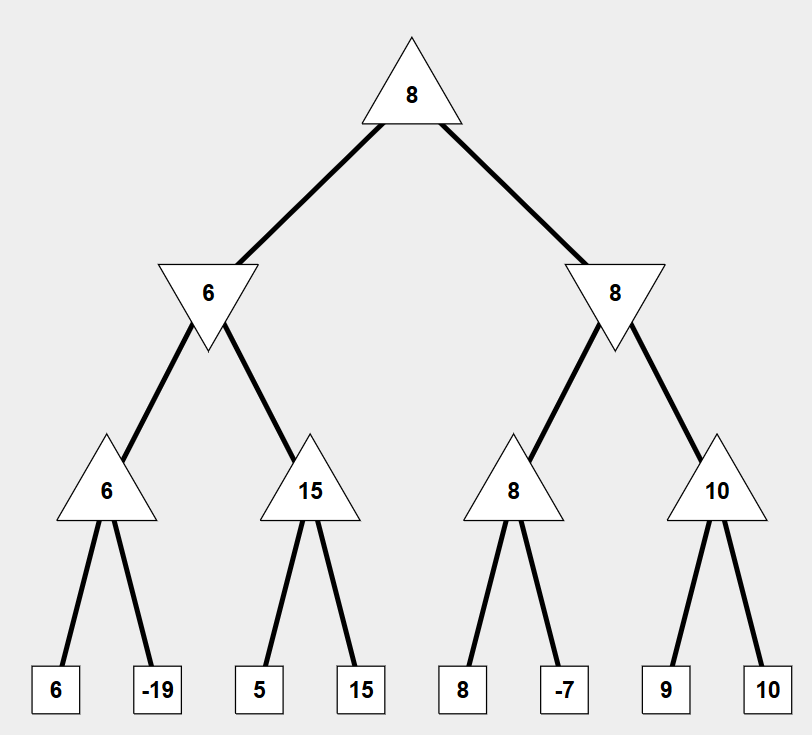 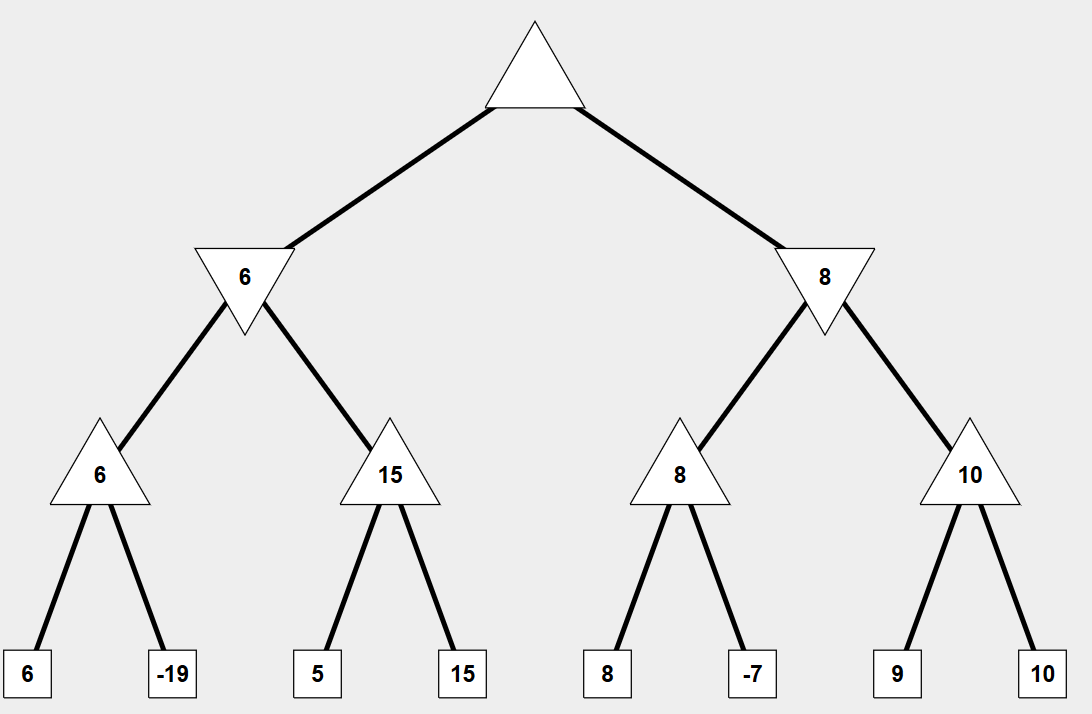 Minimax算法-实际过程
DFS
优化——alpha-beta剪枝
再看Minimax算法
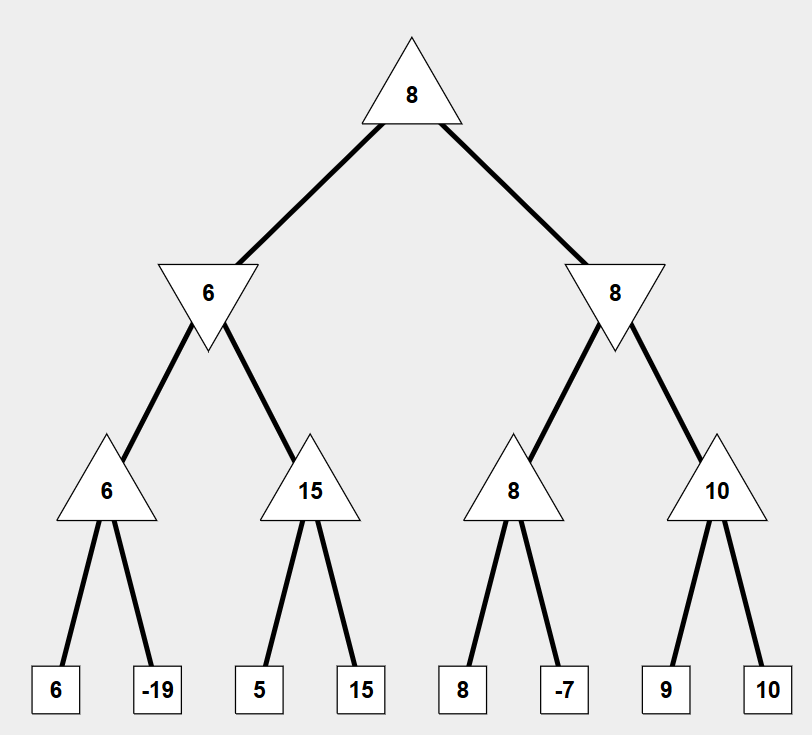 根节点
不影响根节点的取值(但影响了父节点的取值)
7?
9?
不影响根节点的取值
祖宗比较多的时候
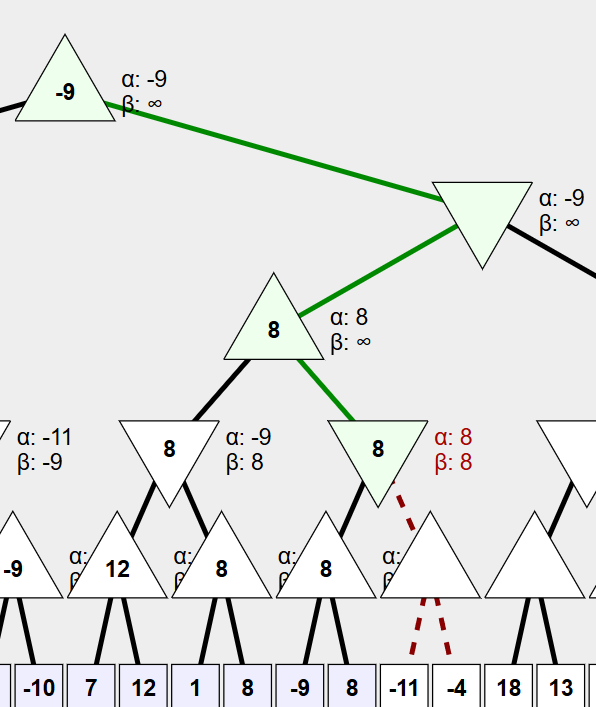 维护α为根节点到这个节点之间(闭区间)，【最大化节点】的最大值
（下界）

维护β为根节点到这个结点之间(闭区间)，【最小化节点】的最小值
（上界）

当下界越过了上界，就可以剪枝了
现在遍历到的点
α = 8
β = 8
代码语言
Wiki上的伪代码              大白话版
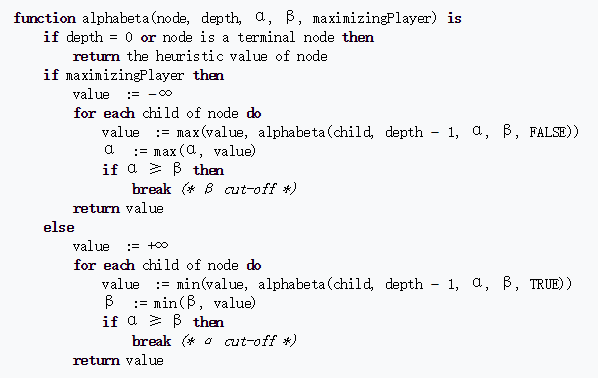 这里我们整一个实际例子康一康
优化的实际效果
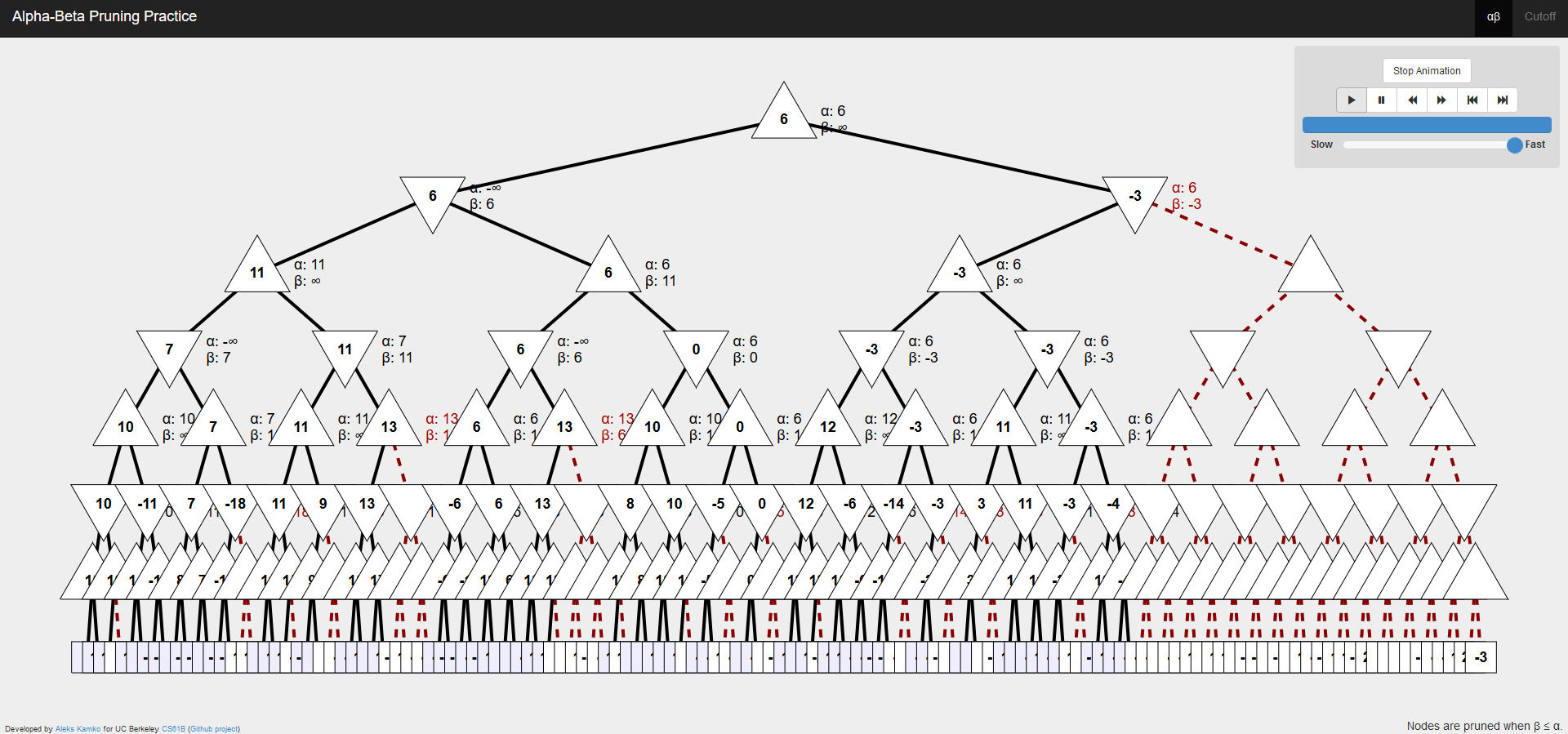 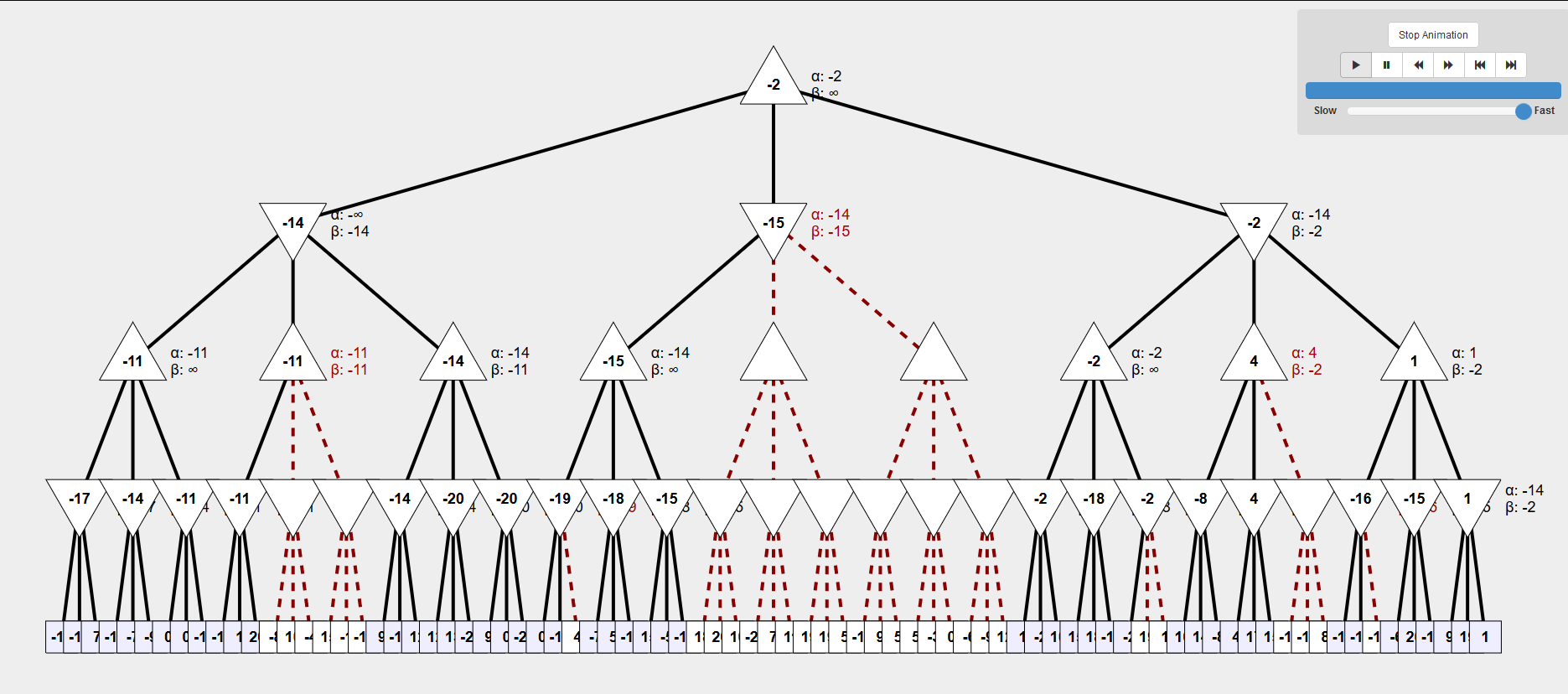 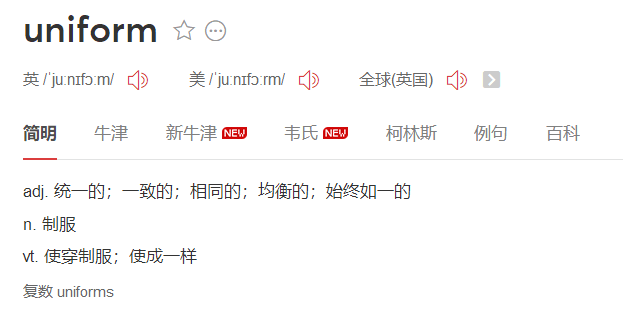 讨论的范畴
Uniform Game Tree
[1]每个节点的子节点数都相同

[2]每一条路高度都相同


突出一个
      UNIFORM
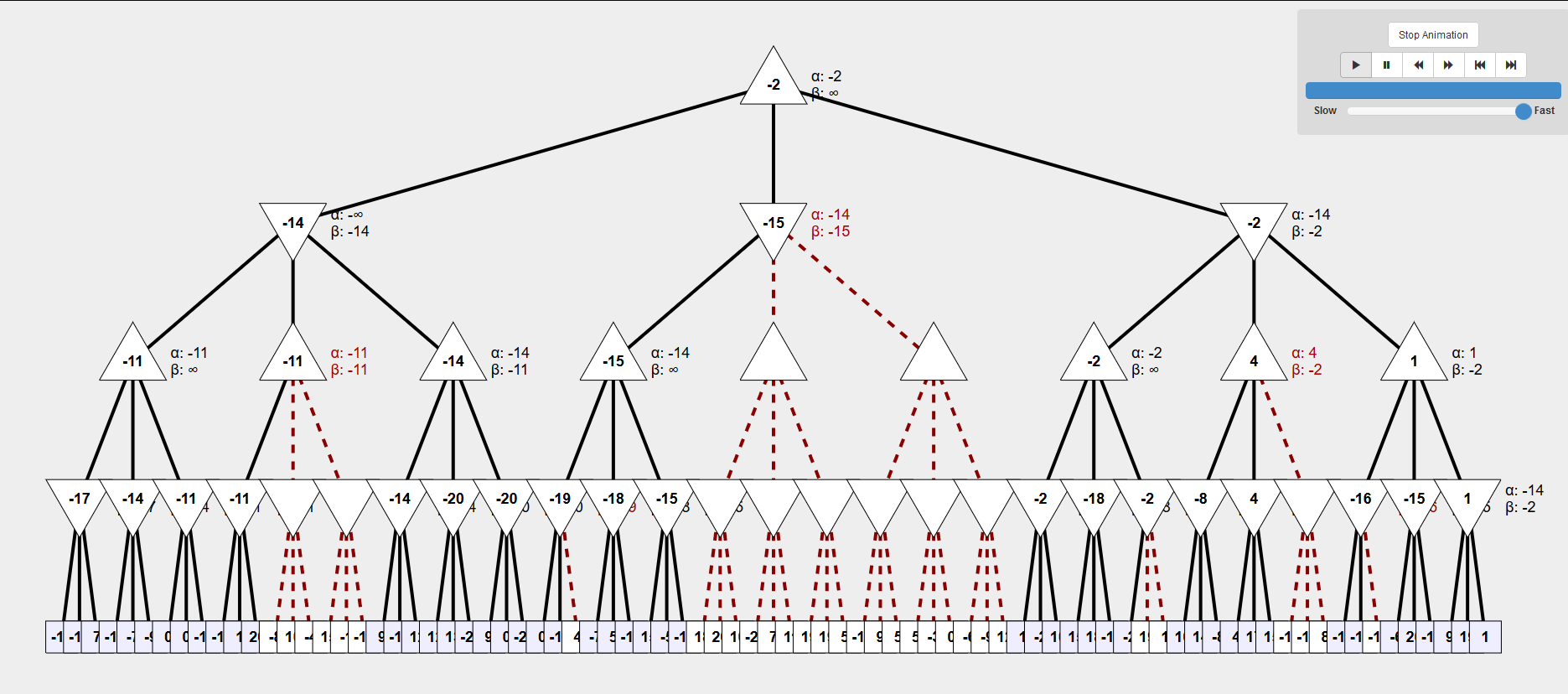 我们设这棵树高度为h
每个节点的子节点数为d
不优化的情况
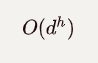 最理想的情况
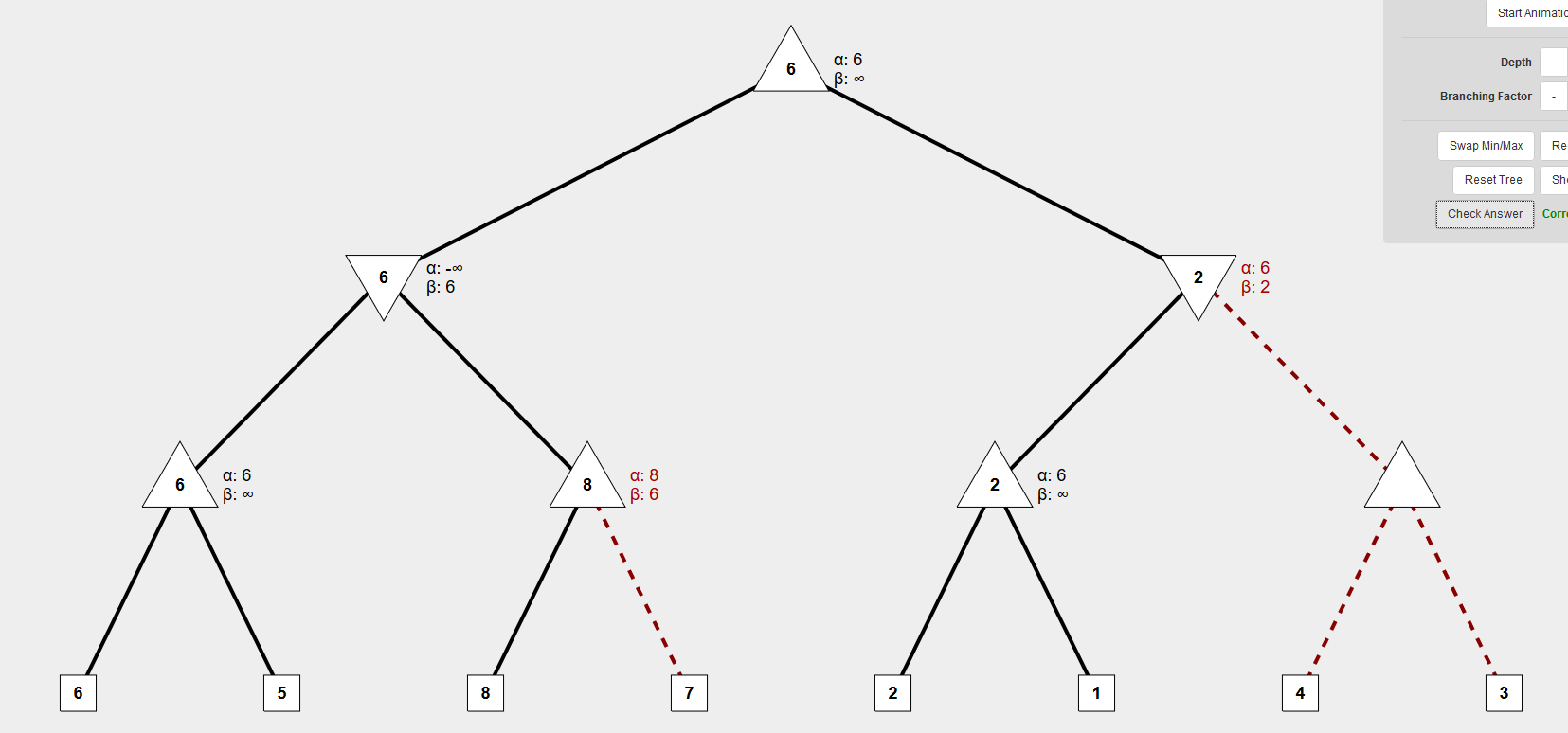 每个节点的最
优子节点都是第
一个。
1                                                           2
11                           12                           21                           22
111         112          121          122          211          212          221          222
最理想的情况
定理一：
图中需要被遍历
的点必然满足：

所有偶数位都为1
或
所有奇数位都为1
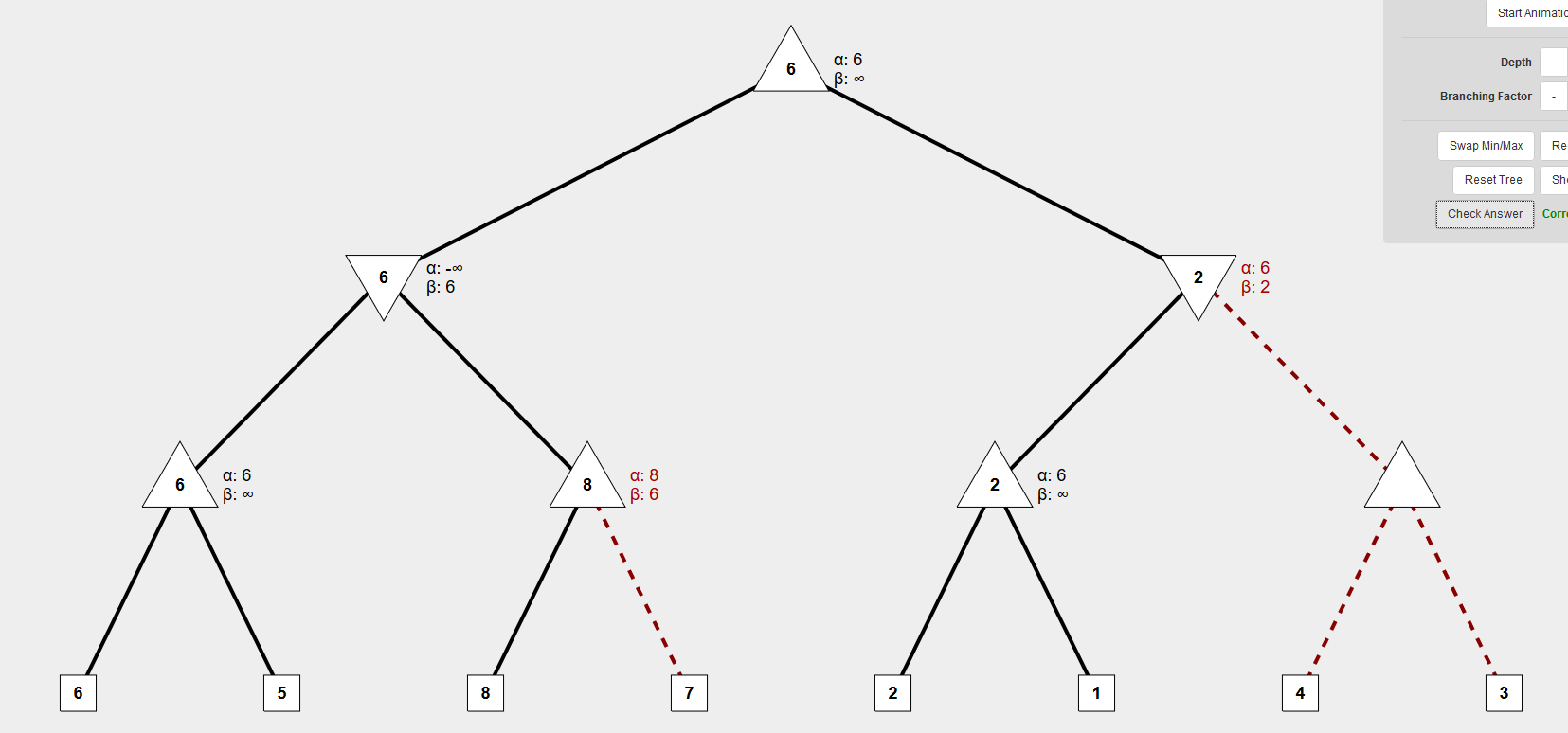 1                                                           2
11                           12                           21                           22
111         112          121          122          211          212          221          222
另外，文中称这种点是critical的。
from An Analysis of Alpha-Beta Priming Page.13
最理想的情况
引理一：

这种点一共有：
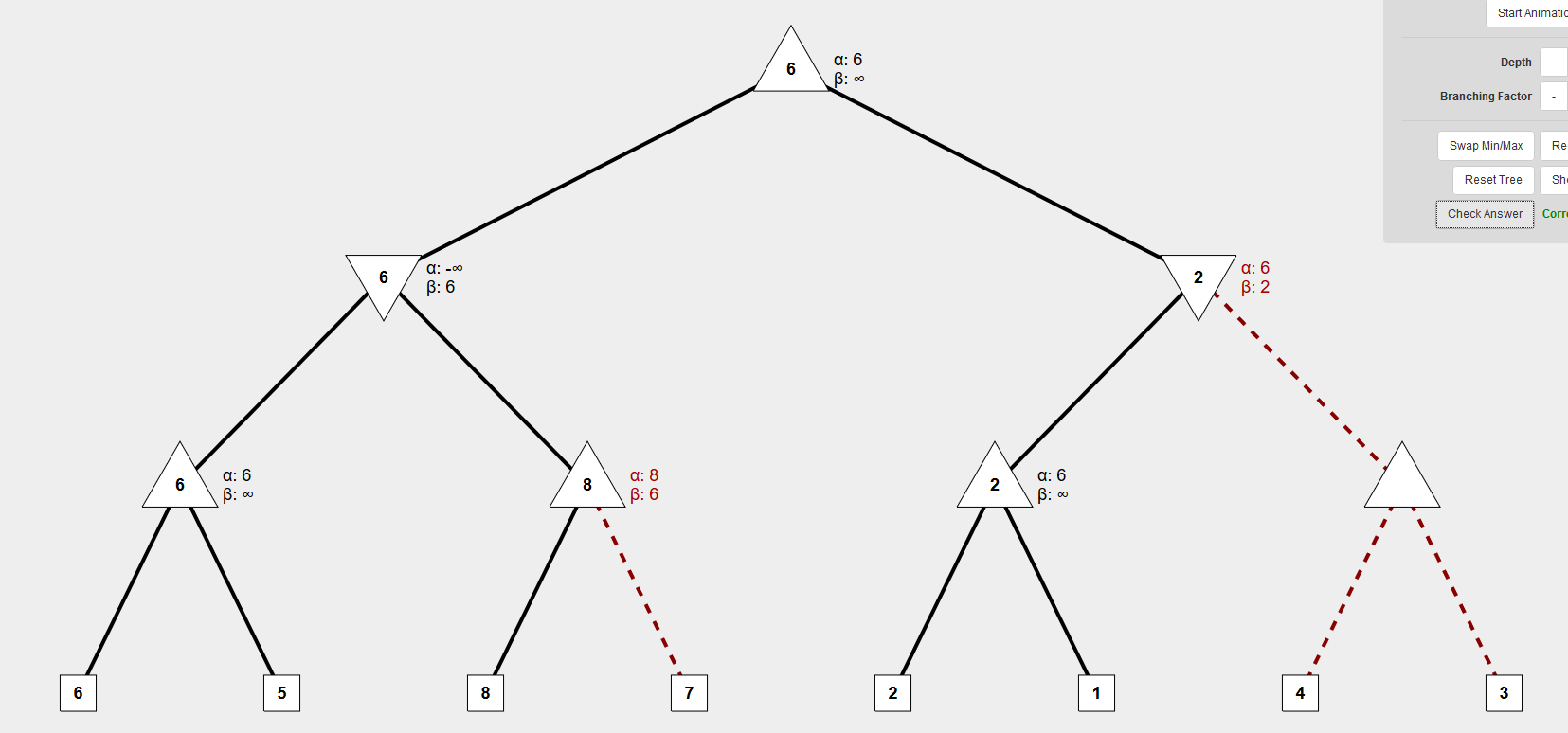 1                                                           2
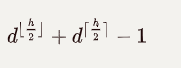 11                           12                           21                           22
111         112          121          122          211          212          221          222
from An Analysis of Alpha-Beta Priming Page.13
最理想的情况
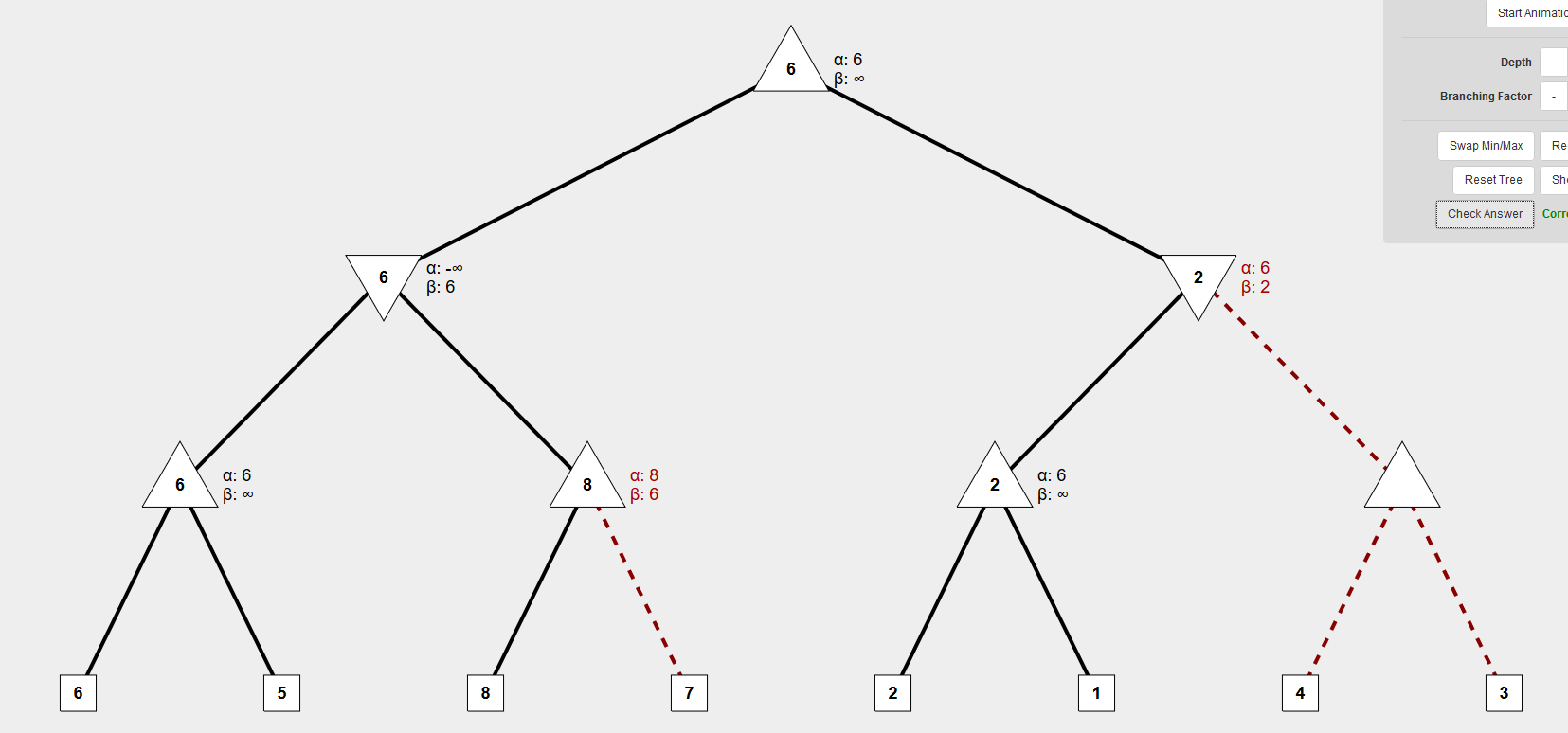 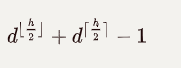 渐近一下
1                                                           2
11                           12                           21                           22
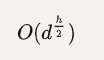 111         112          121          122          211          212          221          222
from An Analysis of Alpha-Beta Priming Page.13
Reference
[1] 感谢马老师与魏老师的悉心教导


[2] 感谢UC.Berkeley的Aleks Kamko所写的图形化程序
   http://inst.eecs.berkeley.edu/~cs61b/fa14/ta-materials/apps/ab_tree_practice/


[3] 感谢简短而清晰的wiki
https://en.wikipedia.org/wiki/Alpha%E2%80%93beta_pruning


[4] 感谢Knuth (AI, 1975) 的论文 An Analysis of Alpha-Beta Pruning （虽然看不太懂
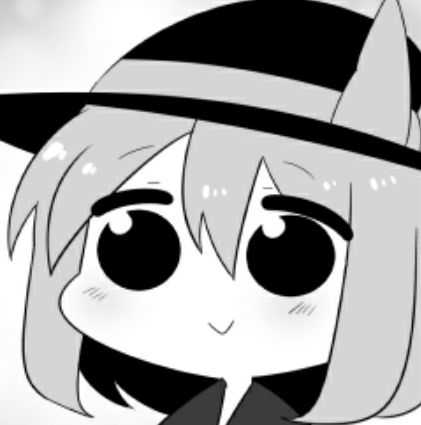 谢谢观赏！
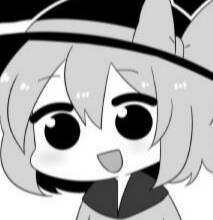